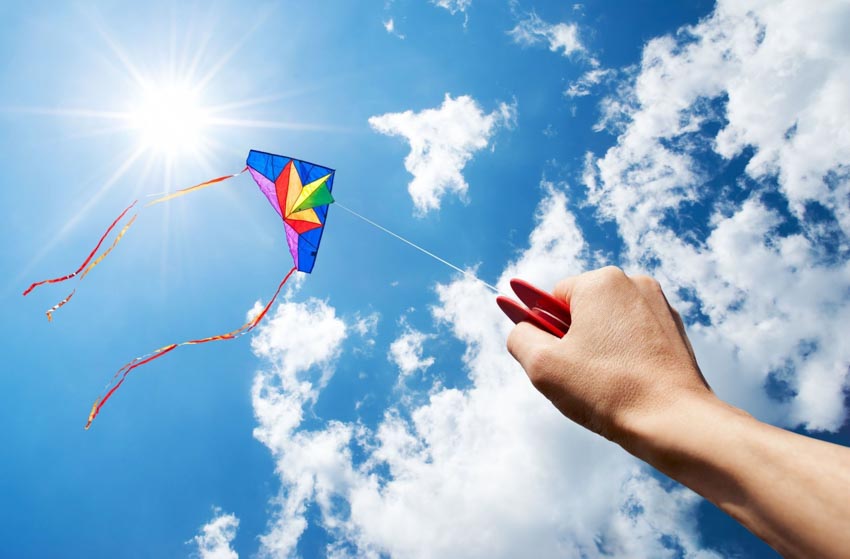 TRƯỜNG TRUNG HỌC CƠ SỞ HOÀI MỸ
TOÁN 9
GV: Nguyễn Tường Đạt
NĂM HỌC: 2024 - 2025
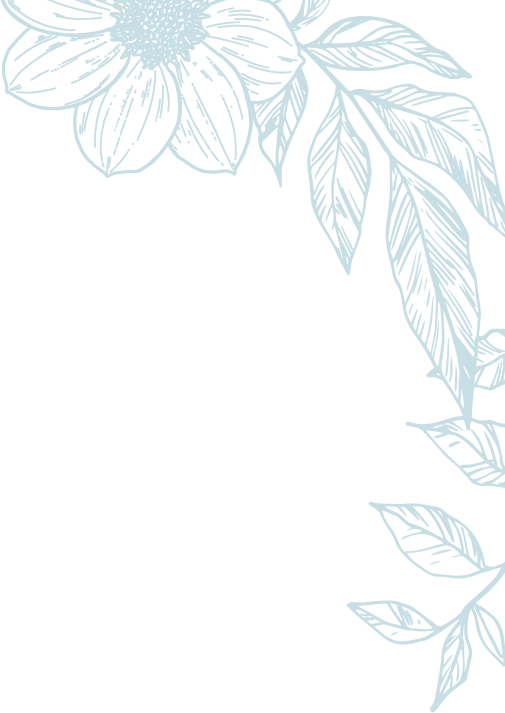 BÀI 7.2. PHƯƠNG TRÌNH BẬC HAI MỘT ẨN
(Tiết 3)
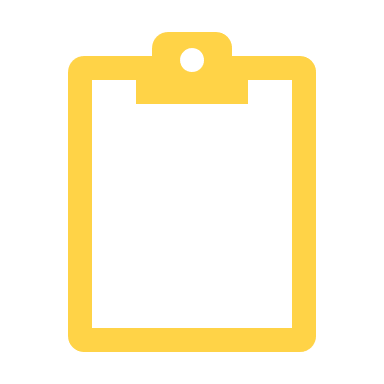 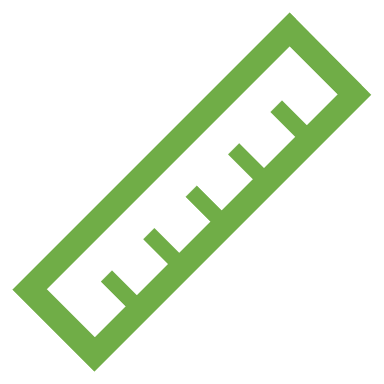 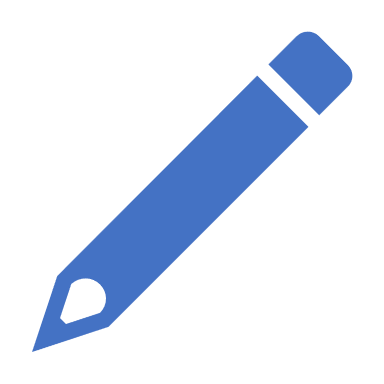 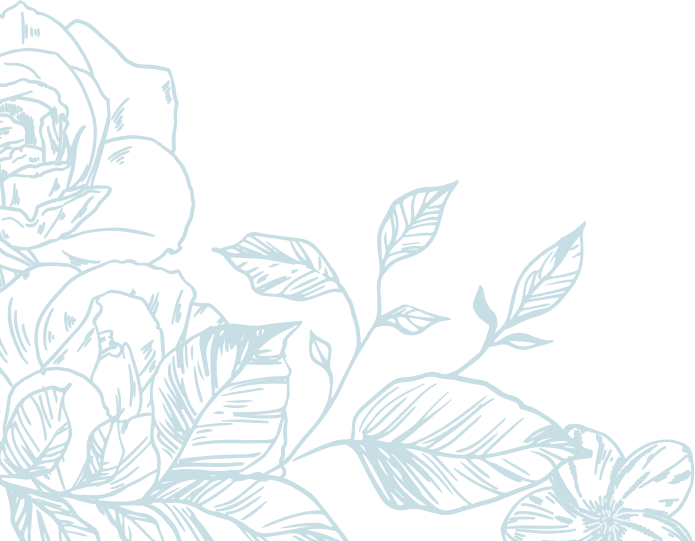 BÀI 7.2. PHƯƠNG TRÌNH BẬC HAI MỘT ẨN
01
Trò chơi: Nhanh như chớp
02
Hình thành kiến thức: 
+ Ứng dung của phương trình bậc hai một ẩn.
+ Sử dung MTCT để tìm nghiệm phương trình bậc hai một ẩn.
03
Luyện tập
04
Vận dụng
HOẠT ĐỘNG
Mở đầu
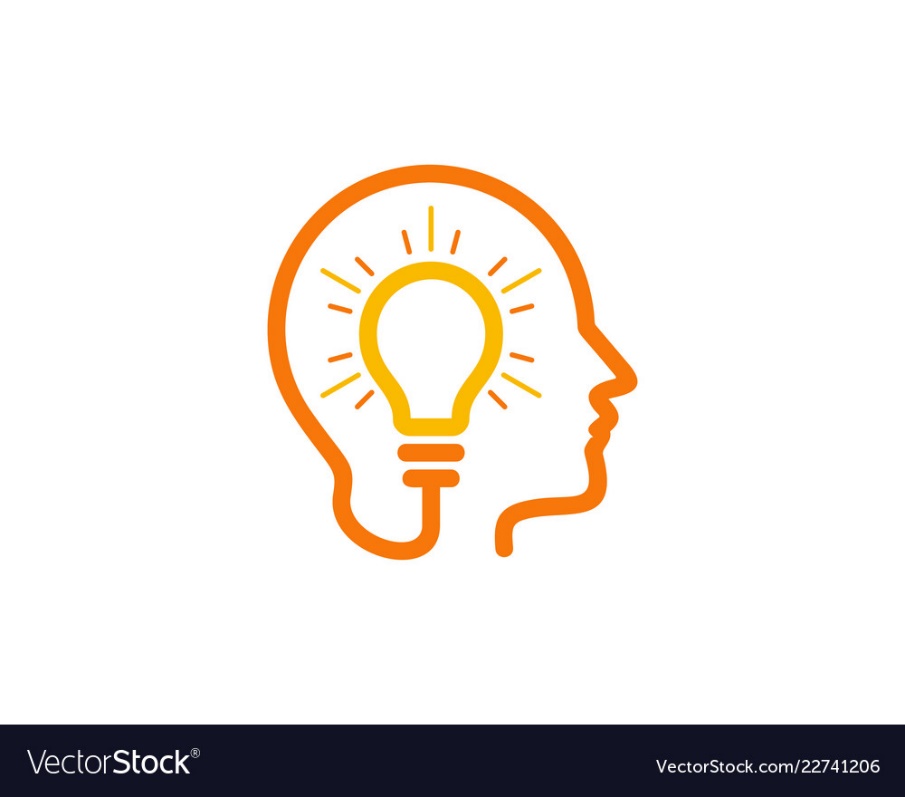 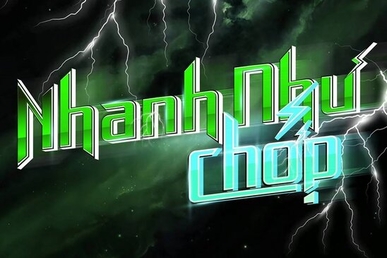 LUẬT CHƠI
Có mấy bước giải toán bằng cách lập phương trình, gồm những bước nào?
Bước 1. Lập phương trình
Có 3 bước:
Bước 2. Giải phương trình
Bước 3. Kết luận
[Speaker Notes: GV ấn vào video thời gian, sau đó kích chuột vào bất kì phần trống trên slide sẽ lần lượt hiện câu hỏi – đáp án.]
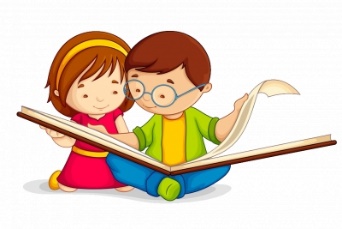 HÌNH THÀNH KIẾN THỨC
Trình bày được các bước giải toán bằng cách lập phương trình.
Áp dụng trình bày được bài toán bằng cách lập phương trình
2. Ứng dụng của phương trình bậc hai một ẩn:
Xét hai bài toán: (PHIẾU BÀI TẬP SỐ …..)
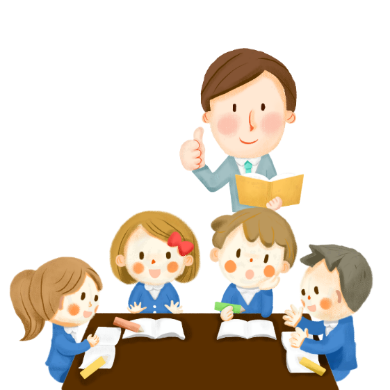 Hoạt động nhóm lớn 
(theo tổ)
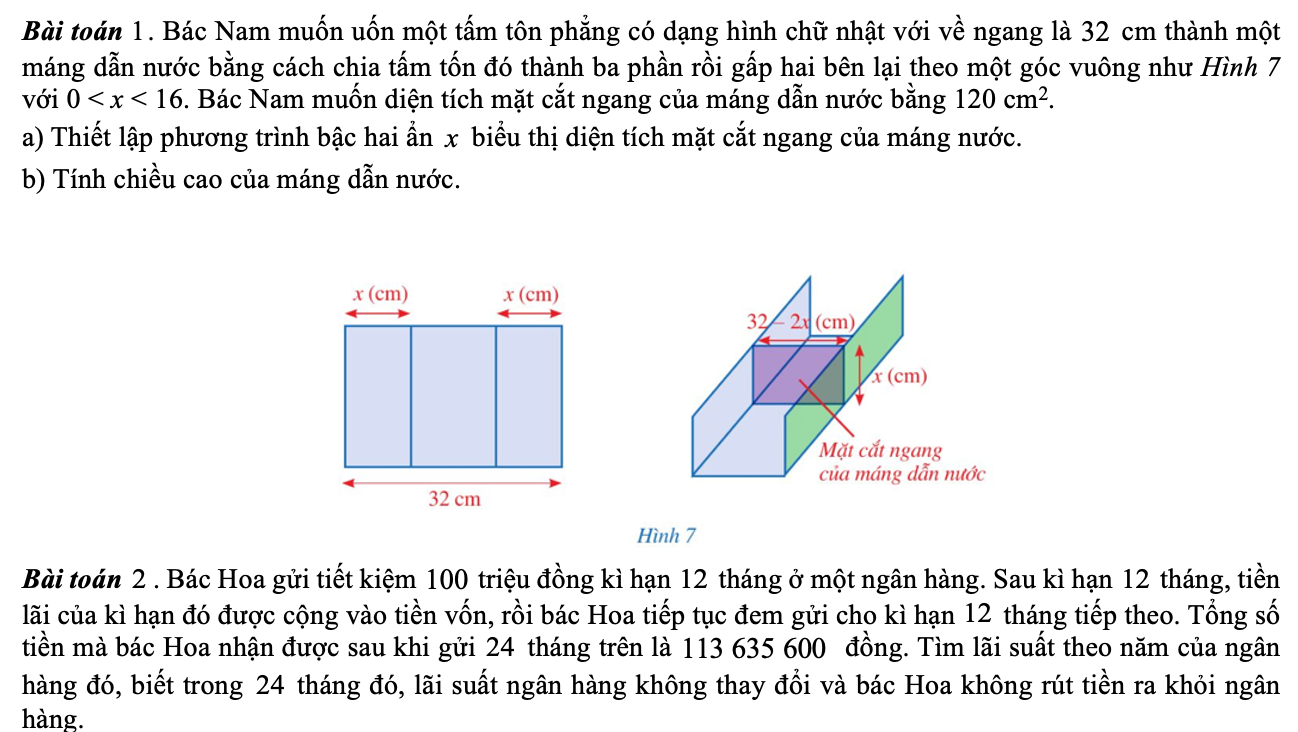 [Speaker Notes: Khi nào có PPCT sẽ điền vào PBT số…. Thầy cô chuẩn bị 4 bảng phụ để làm phòng tranh, sau khi kết thúc hoạt động nhóm. GV cho HS 3 phút di chuyển đến các phần bài làm của các nhóm để quan sát, nhận xét.]
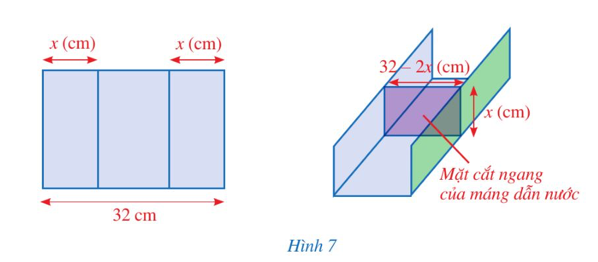 Ta có phương trình:
[Speaker Notes: Các thầy cô ấn vào Bài toán 1 để ra được phần trình bày chi tiết]
Ta có phương trình:
[Speaker Notes: Các thầy cô ấn vào Bài toán 2 để ra được phần trình bày chi tiết]
*Các bước giải toán bằng cách lập phương trình:
[Speaker Notes: Thầy cô mời HS trình bày lại các bước làm, chốt. Và chuyển sang hướng dẫn HS sử dụng máy tính.]
3. Sử dụng máy tính cầm tay để tìm nghiệm của phương trình bậc hai:
*Một số dòng máy được mang vào phòng thi: 
- Casio FX-500 MS, FX-570 MS, FX-570ES Plus, FX-570VN Plus, FX-580VN X.
- VinaCal 500MS, 570MS, 570ES Plus, 570ES Plus II, 570EX Plus, 680EX Plus.
- Catel NT CAVIET NT-570ES Plus II, NT-570ES Plus, NT-500MS, NT-570VN Plus, NT-580EX, NT-570NS, NT-690VE X.
- Thiên Long FX590VN Flexio, FX680VN Flexio.
- Deli W1710, WD991ES.
- Eras E370, E371, E372, E380.
- Vinaplus FX-580VNX PLUS II, FX-580 X.
[Speaker Notes: GV giới thiệu 1 số dòng máy nếu được chọn một số dòng máy mà HS lớp đang sử dụng để giới thiệu và hướng dẫn.]
Ví dụ 8:
MODE
MODE
hoặc
Bước 3. Nhận kết quả:
Ta thấy trên màn hình xuất hiện ra (kết quả gần đúng):
[Speaker Notes: GV vừa chiếu các bước, vừa ấn máy tính thực hiện, quan sát HS thực hiện]
Sử dụng máy tính cầm tay tìm nghiệm của phương trình bậc hai một ẩn (làm tròn kết quả đến hàng phần mười):
[Speaker Notes: GV mời 1 HS lên bảng thực hiện sử dụng máy chiếu hắt (máy đa vật thể)]
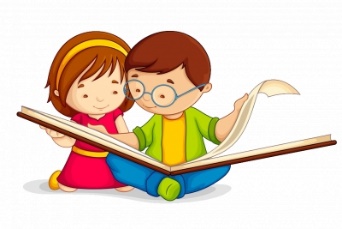 LUYỆN TẬP
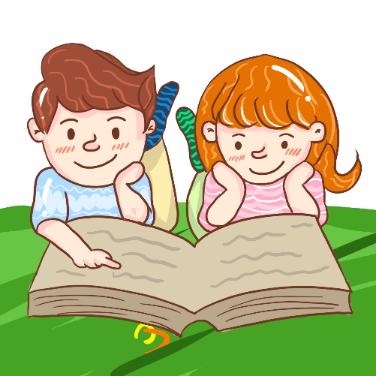 Gọi          là tỉ lệ phần trăm số lượng sản phẩm của năm                    .
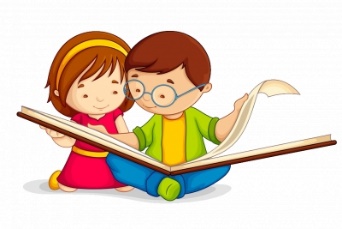 VẬN DỤNG
Trò chơi: “TIẾP SỨC”
[Speaker Notes: GV cho HS sử dụng bảng phụ để ghi phương trình và KQ ấn máy tính hoặc cho HS viết vào phiếu sử dụng máy chiếu hắt để chiếu bài.]
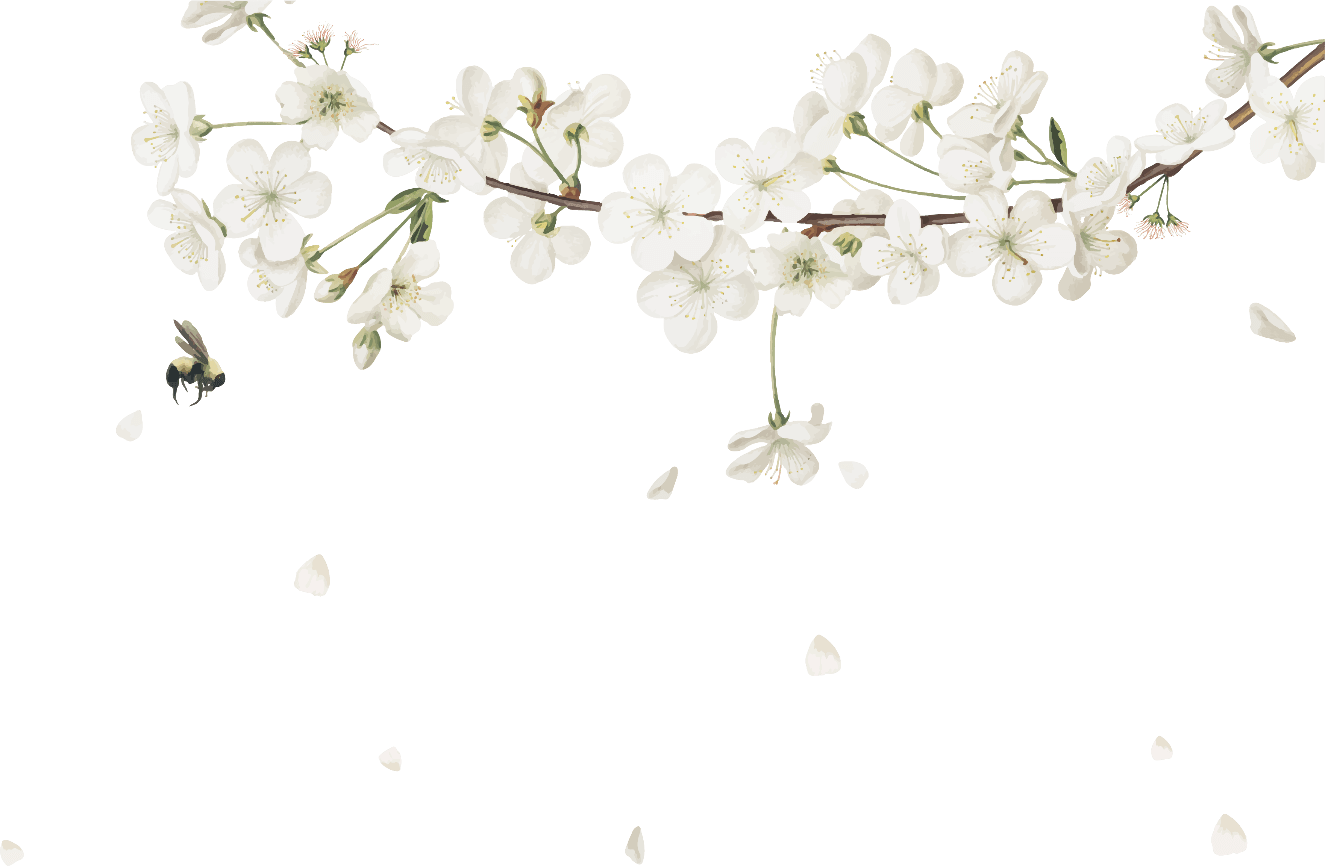 HƯỚNG DẪN VỀ NHÀ
[Speaker Notes: Mọi người lại kích vào bài toán 1 để quay về slide đang giảng nhé.]
[Speaker Notes: Mọi người lại kích vào bài toán 2 để quay về slide đang giảng nhé]